U
U
inio
Multipurpose presentation for all bussines and personal
powerpoint template
02

Agenda
Put a relevant subtitle in this line




Who we are ?
Projects
Services
Work with us

2014 Sales Review

Contact
U
U
You’ll not believe all of the elements in this slide are all editable without reducing the quality, unlimited color and size
04

Opening
Put a relevant subtitle in this line
Lorem Ipsum has been the industry's standard dummy text ever since the 1500s when an unknown printer took a galley of type and scrambled it to make a type specimen book. It has survived not only five centuries, but also the leap into electronic typesetting

- Wijiatha
05
Who we are ?

Put a relevant subtitle in this line
Lorem Ipsum has been the industry's standard dummy text ever since the 1500s, when an unknown printer took a galley of type and scrambled it to make a type specimen book. It has survived not only five centuries, but also the leap into electronic typesetting.
It was popularised in the 1960s with the release of Letraset sheets containing Lorem Ipsum passages, and more recently with desktop publishing software like Aldus PageMaker including versions of Lorem Ipsum.
06
Our Office
Put a relevant subtitle in this line

Lorem Ipsum has been the industry's standard dummy text ever since the 1500s, when an unknown printer took a galley of type and scrambled it to make a type specimen book. It has survived not only five centuries, but also the leap into electronic typesetting.
It was popularised in the 1960s with the release of Letraset sheets containing Lorem Ipsum passages, and more recently with desktop publishing software Ipsum.
07
Office Map
Put a relevant subtitle in this line

The Head Office.
Old Trafford Stadium, J-Street Panglima Sudirman 86 Soerabadja, Manchester – UK. Dummy text ever since the 1500s, when an unknown printer took a galley of type and scrambled it to make a type specimen book. It has survived not only five centuries, but also the leap into electronic typesetting.
World Map
08
Put a relevant subtitle in this line
U
U
inio

Old Trafford Stadium, J-Street Panglima Sudirman 86 Soerabadja, Manchester – UK
09
Fulgoso
Kuli Angkut
Sasmita
Salesman 01
Bramantyo
Marketing 01
Helena
Salesman 01
Budi Ando
Marketing 02
INDRA UBAN
HEAD TEAM
Meet Our Team
Put a relevant subtitle in this line
Meet Indra Uban
10
Put a relevant subtitle in this line
Who is ?
Lorem Ipsum has been the industry's standard dummy text ever since the 1500s, when an unknown printer took a galley of type and scrambled it to make a type specimen book. It has survived not only five centuries, but also the leap into electronic typesetting.
It was popularised in the 1960s with the release of Letraset sheets containing Lorem Ipsum passages, and more recently with desktop publishing software like Aldus PageMaker including versions of Lorem Ipsum.
Skills
Innovation
25%
Leadership
78%
Organitation
51%
Prepairing
59%
Execution
85%
Simple Company Timeline
11
Put a relevant subtitle in this line


TO GLOBAL

Get Award 
Lorem ipsum dolor sit amet consec tetur

We Born 
In Manchester, UK
Grow Up 
Lorem ipsum dolor sit amet consec tetur
Blow Up 
Lorem ipsum dolor sit amet consec tetur
GO
Our Services
12
Put a relevant subtitle in this line




Audio
Lorem ipsum dolor sit amet consectetur sagitis purus
Video
Lorem ipsum dolor sit amet consectetur sagitis purus
Social Media
Lorem ipsum dolor sit amet consectetur sagitis purus
Photography
Lorem ipsum dolor sit amet consectetur sagitis purus
Work with Icons
13
Put a relevant subtitle in this line






Social Media
When an unknown printer took a galley of type and scrambled it to make a type specimen book.
Audio
When an unknown printer took a galley of type and scrambled it to make a type specimen book.
Animasi
When an unknown printer took a galley of type and scrambled it to make a type specimen book.
Video
When an unknown printer took a galley of type and scrambled it to make a type specimen book.
Graphic
When an unknown printer took a galley of type and scrambled it to make a type specimen book.
Photography
When an unknown printer took a galley of type and scrambled it to make a type specimen book.
Work with Numbers
14
Put a relevant subtitle in this line






Social Media
When an unknown printer took a galley of type and scrambled it to make a type specimen book.
Audio
When an unknown printer took a galley of type and scrambled it to make a type specimen book.
Animasi
When an unknown printer took a galley of type and scrambled it to make a type specimen book.
Video
When an unknown printer took a galley of type and scrambled it to make a type specimen book.
Graphic
When an unknown printer took a galley of type and scrambled it to make a type specimen book.
Photography
When an unknown printer took a galley of type and scrambled it to make a type specimen book.
One Column Texs
15
Put a relevant subtitle in this line
Lorem Ipsum is not simply random text. It has roots in a piece of classical Latin literature from 45 BC.

There are many variations of passages of Lorem Ipsum available, but the majority have suffered alteration in some form, by injected humor, or randomized words which don't look even slightly believable. If you are going to use a passage of Lorem Ipsum, you need to be sure there isn't anything embarrassing hidden in the middle of text.

There are many variations of passages of Lorem Ipsum available, but the majority have suffered alteration in some form, by injected humor, or randomized words which don't look even slightly believable. 

If you are going to use a passage of Lorem Ipsum, you need to be sure there isn't anything embarrassing hidden in the middle of text.

The generated Lorem Ipsum is therefore always free from repetition, injected humor, or non-characteristic words. Contrary to popular belief It has roots in a piece of classical Latin literature from 45 BC. There are many variations of passages of Lorem Ipsum available, but the majority have suffered alteration in some form, by injected humor, or randomized words which don't look even slightly believable.

If you are going to use a passage of Lorem Ipsum, you need to be sure there isn't anything embarrassing hidden in the middle of text. There are many variations of passages of Lorem Ipsum available, but the majority have suffered alteration in some form, by injected humor, or randomized words which don't look even slightly believable.

Contrary to popular belief It has roots in a piece of classical Latin literature from 45 BC.
Two Column Text
16
Put a relevant subtitle in this line
Lorem Ipsum is not simply random text. It has roots in a piece of classical Latin literature from 45 BC.

There are many variations of passages of Lorem Ipsum available, but the majority have suffered alteration in some form, by injected humor, or randomized words which don't look even slightly believable. If you are going to use a passage of Lorem Ipsum, you need to be sure there isn't anything embarrassing hidden in the middle of text.

There are many variations of passages of Lorem Ipsum available, but the majority have suffered alteration in some form, by injected humor, or randomized words which don't look even slightly believable. 

If you are going to use a passage of Lorem Ipsum, you need to be sure there isn't anything embarrassing hidden in the middle of text.

The generated Lorem Ipsum is therefore always free from repetition, injected humor, or non-characteristic words. Contrary to popular belief It has roots in a piece of classical Latin literature from 45 BC. There are many variations of passages of Lorem Ipsum available, but the majority have suffered alteration in some form, by injected humor, or randomized words which don't look even slightly believable.

If you are going to use a passage of Lorem Ipsum, you need to be sure there isn't anything embarrassing hidden in the middle of text. There are many variations of passages of Lorem Ipsum available, but the majority have suffered alteration in some form, by injected humor, or randomized words which don't look even slightly believable.

Contrary to popular belief It has roots in a piece of classical Latin literature from 45 BC.
Three Column Text
17
Put a relevant subtitle in this line
Lorem Ipsum is not simply random text. It has roots in a piece of classical Latin literature from 45 BC.

There are many variations of passages of Lorem Ipsum available, but the majority have suffered alteration in some form, by injected humor, or randomized words which don't look even slightly believable. If you are going to use a passage of Lorem Ipsum, you need to be sure there isn't anything embarrassing hidden in the middle of text.

There are many variations of passages of Lorem Ipsum available, but the majority have suffered alteration in some form, by injected humor, or randomized words which don't look even slightly believable. 

If you are going to use a passage of Lorem Ipsum, you need to be sure there isn't anything embarrassing hidden in the middle of text.

The generated Lorem Ipsum is therefore always free from repetition, injected humor, or non-characteristic words. Contrary to popular belief It has roots in a piece of classical Latin literature from 45 BC. There are many variations of passages of Lorem Ipsum available, but the majority have suffered alteration in some form, by injected humor, or randomized words which don't look even slightly believable.

If you are going to use a passage of Lorem Ipsum, you need to be sure there isn't anything embarrassing hidden in the middle of text. There are many variations of passages of Lorem Ipsum available, but the majority have suffered alteration in some form, by injected humor, or randomized words which don't look even slightly believable.

Contrary to popular belief It has roots in a piece of classical Latin literature from 45 BC.
U
U
You’ll not believe all of the elements in this slide are all editable without reducing the quality, product and infographic
35%
30%
40%
65%
85%
Mountain Infographic
19
Put a relevant subtitle in this line
Lorem ipsum dolor sit amet, pri modo agam
Dolor sit amet, pri modo agam facer timeam
Lorem ipsum dolor sit amet, pri modo agam
Dolor sit amet, pri modo agam facer timeam
Lorem ipsum dolor sit amet, pri modo agam
There are many variations of passages of Lorem Ipsum available, but the majority have suffered alteration in some form, by injected humor, or randomized words which don't look even slightly believable. If you are going to use a passage of Lorem Ipsum, you need to be sure there isn't anything embarrassing hidden in the middle of text.
Work with Social Media
20
Put a relevant subtitle in this line







20%
40%
62%
35%
50%
24%
18%
Linked
Google
Pinterest
YouTube
Flickr
Facebook
Twitter
Lorem Ipsum has been the industry's standard dummy text ever since the 1500s, when an unknown printer took a galley of type and scrambled it to make a type specimen book. It has survived not only five centuries, but also the leap into electronic typesetting. It was popularised in the 1960s with the release of Letraset sheets containing Lorem Ipsum passages, and more recently with desktop publishing software Ipsum.
Circle Graphic
21
Put a relevant subtitle in this line

Google
Lorem ipsum dolor sit amet consectetur sagitis purus
30%

Twitter
Lorem ipsum dolor sit amet consectetur sagitis purus
26%

Linked
Lorem ipsum dolor sit amet consectetur sagitis purus
24%
20%

Pinterest
Lorem ipsum dolor sit amet consectetur sagitis purus
Lorem Ipsum has been the industry's standard dummy text ever since the 1500s when an unknown printer took a galley of type and scrambled it to make a type specimen book. It has survived not only five centuries, but also the leap into electronic typesetting
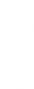 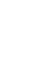 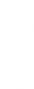 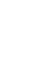 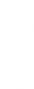 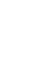 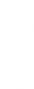 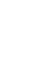 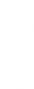 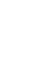 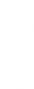 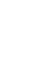 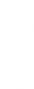 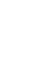 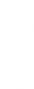 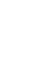 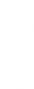 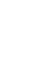 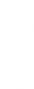 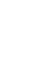 People Infographic
22
Put a relevant subtitle in this line
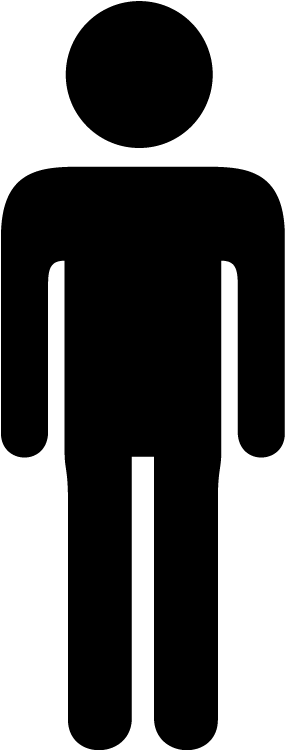 Lorem Ipsum is simply dummy text of the printing
Lorem Ipsum is simply dummy text of the printing
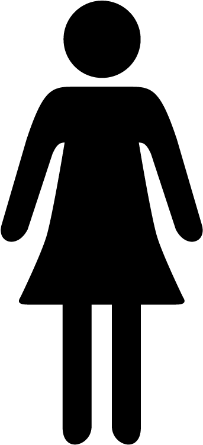 Lorem Ipsum is simply dummy text of the printing
Lorem Ipsum is simply dummy text of the printing
Lorem Ipsum is simply dummy text of the printing
Lorem Ipsum is simply dummy text of the printing
70%
60%
554,3210,653
654,3210,653
Lorem ipsum dolor sit amet, pri modo agam facer timeam adolesce.
Lorem ipsum dolor sit amet, pri modo agam facer timeam adolesce.
Key to Succes
23
Put a relevant subtitle in this line
Relationship
Lorem ipsum dolor sit amet consectetur sagitis purus dolor sit amet consectetur sagitis.
Good Attitude
Lorem ipsum dolor sit amet consectetur sagitis purus dolor sit amet consectetur sagitis.



Performance
Lorem ipsum dolor sit amet consectetur sagitis purus dolor sit amet consectetur sagitis.


Hardwork
Lorem ipsum dolor sit amet consectetur sagitis purus dolor sit amet consectetur sagitis.
Lorem Ipsum has been the industry's standard dummy text ever since the 1500s when an unknown printer took a galley of type and scrambled it to make a type specimen book. It has survived not only five centuries, but also the leap into electronic typesetting
Big Thinking
24
Put a relevant subtitle in this line
Point of succes
Dummy text ever since the 1500s, when an unknown printer took a galley of type and scrambled it to make a type specimen book. It has survived not only five centuries, but also the leap into electronic typesetting.


Good Attitude
Lorem ipsum dolor sit amet consectetur sagitis purus dolor sit amet consectetur sagitis.
Relationship
Lorem ipsum dolor sit amet consectetur sagitis purus dolor sit amet consectetur sagitis.

Hardwork
Lorem ipsum dolor sit amet consectetur sagitis purus dolor sit amet consectetur sagitis.
Performance
Lorem ipsum dolor sit amet consectetur sagitis purus dolor sit amet consectetur sagitis.

Brain Storming
25





Put a relevant subtitle in this line
90% Over The Limit
Dummy text ever since the 1500s, when an unknown printer took a galley of type and scrambled it to make a type specimen book. It has survived not only five centuries, but also the leap into electronic typesetting.
Pyramide Infographic
26
Put a relevant subtitle in this line

Content 01

40%
Content 02


15%
100% infographic
Dummy text ever since the 1500s, when an unknown printer took a galley of type and scrambled it to make a type specimen book. It has survived not only five centuries, but also the leap into electronic typesetting.

Content 03

20%

Content 04

25%
Donuts Infographic
27
Put a relevant subtitle in this line
Content 1
Lorem ipsum dolor sit amet consectetur sagitis purus dolor sit amet consectetur sagitis.

20 %
Content 2
Lorem ipsum dolor sit amet consectetur sagitis purus dolor sit amet consectetur sagitis.

24 %
Content 3
Lorem ipsum dolor sit amet consectetur sagitis purus dolor sit amet consectetur sagitis.

26 %
Content 4
Lorem ipsum dolor sit amet consectetur sagitis purus dolor sit amet consectetur sagitis.

30 %
Box Infographic
28
Put a relevant subtitle in this line
Content 1
Lorem ipsum dolor sit amet consectetur sagitis purus dolor sit amet consectetur sagitis.

1
Content 2
Lorem ipsum dolor sit amet consectetur sagitis purus dolor sit amet consectetur sagitis.

2
Content 3
Lorem ipsum dolor sit amet consectetur sagitis purus dolor sit amet consectetur sagitis.

3
Content 4
Lorem ipsum dolor sit amet consectetur sagitis purus dolor sit amet consectetur sagitis.
4

Gearboxs Infographic
29
Put a relevant subtitle in this line
4
3
5
2
6
1
7
Content 1
Lorem ipsum dolor sit amet consectetur sagitis purus dolor sit amet consectetur sagitis.
Content 7
Lorem ipsum dolor sit amet consectetur sagitis purus dolor sit amet consectetur sagitis.







Content 6
Lorem ipsum dolor sit amet consectetur sagitis purus dolor sit amet consectetur sagitis.
Content 2
Lorem ipsum dolor sit amet consectetur sagitis purus dolor sit amet consectetur sagitis.
Content 5
Lorem ipsum dolor sit amet consectetur sagitis purus dolor sit amet consectetur sagitis.
Content 3
Lorem ipsum dolor sit amet consectetur sagitis purus dolor sit amet consectetur sagitis.
Content 4
Lorem ipsum dolor sit amet consectetur sagitis purus dolor sit amet consectetur sagitis.
Movement Infographic
30
Put a relevant subtitle in this line
Very Fast
Lorem ipsum dolor sit amet consectetur.
Fast
Lorem ipsum dolor sit amet consectetur sagitis purus.
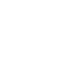 80% to destinations
Dummy text ever since the 1500s, when an unknown printer took a galley of type and scrambled it to make a type specimen book. It has survived not only five centuries, but also the leap into electronic typesetting.
Normal
Lorem ipsum dolor sit amet consectetur sagitis purus dolor sit amet consectetur sagitis.
Slow
Lorem ipsum dolor sit amet consectetur sagitis purus dolor sit amet consectetur sagitis.
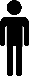 Step to Succes
31
Put a relevant subtitle in this line
Step Up
Dummy text ever since the 1500s, when an unknown printer took a galley of type and scrambled it to make a type specimen book.






Execution

Planing

TO BE PROCESS
Monitoring
Analysis
Lorem ipsum dolor sit amet consectetur sagitis purus dolor sit amet consectetur sagitis.

Planning
Lorem ipsum dolor sit amet consectetur sagitis purus dolor sit amet consectetur sagitis.
Profitable

Execution
Lorem ipsum dolor sit amet consectetur sagitis purus dolor sit amet consectetur sagitis.
Analysis
Monitoring
Lorem ipsum dolor sit amet consectetur sagitis purus dolor sit amet consectetur sagitis.
Profitable
Lorem ipsum dolor sit amet consectetur sagitis purus dolor sit amet consectetur sagitis.
Sketch Tree
32
Put a relevant subtitle in this line
Content 3
Lorem ipsum dolor sit amet consectetur sagitis purus dolor sit amet consectetur sagitis.
Content 1
Lorem ipsum dolor sit amet consectetur sagitis purus dolor sit amet consectetur sagitis.
Growth Up
Dummy text ever since the 1500s, when an unknown printer took a galley of type and scrambled it to make a type specimen book. It has survived not only five centuries, but also the leap into electronic typesetting.
Content 2
Lorem ipsum dolor sit amet consectetur sagitis purus dolor sit amet consectetur sagitis.










33
Sketch Line
Put a relevant subtitle in this line
Step One
1
Analysis
Lorem ipsum dolor sit amet consectetur sagitis purus dolor sit amet consectetur sagitis.
Step Two
2
Planning
Lorem ipsum dolor sit amet consectetur sagitis purus dolor sit amet consectetur sagitis.
Step Three
3
Execution
Lorem ipsum dolor sit amet consectetur sagitis purus dolor sit amet consectetur sagitis.
Step Four
4
Monitoring
Lorem ipsum dolor sit amet consectetur sagitis purus dolor sit amet consectetur sagitis.
Step Five
5
Profitable
Lorem ipsum dolor sit amet consectetur sagitis purus dolor sit amet consectetur sagitis.

Coffee Break
U
U
You’ll not believe all of the elements in this slide are all editable without reducing the quality, data and chart
Step Up Chart
36
Put a relevant subtitle in this line
Lorem ipsum dolor sit amet consectetur sagitis purus dolor sit amet consectetur sagitis.
Launch
Lorem ipsum dolor sit amet consectetur sagitis purus dolor sit amet consectetur sagitis.
Lorem ipsum dolor sit amet consectetur sagitis purus dolor sit amet consectetur sagitis.
Client Brief
Concepts
Lorem ipsum dolor sit amet consectetur sagitis purus dolor sit amet consectetur sagitis.
Research
Succes creative
Dummy text ever since the 1500s, when an unknown printer took a galley of type and scrambled it to make a type specimen book. It has survived not only five centuries, but also the leap into electronic typesetting.
Bar Chart
37
Put a relevant subtitle in this line
Root of latina
Dummy text ever since the 1500s, when an unknown printer took a galley of type and scrambled it to make a type specimen book. It has survived not only five centuries, but also the leap into electronic typesetting.
83 %
78 %
75%
75 %
63 %
50%
40 %
30 %




TABLET
PC
LAPTOP
MOBILE
2008
2009
2011
2012
2013
2014
2015
2010
Circle Chart
38
Put a relevant subtitle in this line
Content 1
Lorem ipsum dolor sit amet consectetur sagitis purus dolor sit amet consectetur sagitis.


Content 2
Lorem ipsum dolor sit amet consectetur sagitis purus dolor sit amet consectetur sagitis.
U
U
Content 3
Lorem ipsum dolor sit amet consectetur sagitis purus dolor sit amet consectetur sagitis.

55%
78%
Content 4
Lorem ipsum dolor sit amet consectetur sagitis purus dolor sit amet consectetur sagitis.

63%
85%
Gear Chart
39
Put a relevant subtitle in this line
Personal Computer
Lorem ipsum dolor sit amet consectetur sagitis purus dolor sit amet consectetur sagitis.
Audio
Laptop
Lorem ipsum dolor sit amet consectetur sagitis purus dolor sit amet consectetur sagitis.
Tablet
Lorem ipsum dolor sit amet consectetur sagitis purus dolor sit amet consectetur sagitis.
Video
Design
Mobile
Lorem ipsum dolor sit amet consectetur sagitis purus dolor sit amet consectetur sagitis.




Analysis
Lorem Ipsum has been the industry's standard dummy text ever since the 1500s when an unknown printer took a galley of type and scrambled it to make a type specimen book. It has survived not only five centuries, but also the leap into electronic typesetting
Segmented Pyramid Chart
40
Put a relevant subtitle in this line


Photo
Audio
Content 1
Lorem ipsum dolor sit amet consectetur sagitis purus dolor sit amet consectetur sagitis.


Video
Design
Content 2
Lorem ipsum dolor sit amet consectetur sagitis purus dolor sit amet consectetur sagitis.
Content 3
Lorem ipsum dolor sit amet consectetur sagitis purus dolor sit amet consectetur sagitis.
Content 4
Lorem ipsum dolor sit amet consectetur sagitis purus dolor sit amet consectetur sagitis.
Cycle Matrix Chart
41
Put a relevant subtitle in this line
Content 1
Lorem ipsum dolor sit amet consectetur sagitis purus dolor sit amet consectetur sagitis.
Content 2
Lorem ipsum dolor sit amet consectetur sagitis purus dolor sit amet consectetur sagitis.


Photo
Audio


Video
Design
Content 3
Lorem ipsum dolor sit amet consectetur sagitis purus dolor sit amet consectetur sagitis.
Content 4
Lorem ipsum dolor sit amet consectetur sagitis purus dolor sit amet consectetur sagitis.
Basic Matrix Chart
42
Put a relevant subtitle in this line


Photo
Audio
Content 1
Lorem ipsum dolor sit amet consectetur sagitis purus dolor sit amet consectetur sagitis.
Content 2
Lorem ipsum dolor sit amet consectetur sagitis purus dolor sit amet consectetur sagitis.


Video
Design
Content 3
Lorem ipsum dolor sit amet consectetur sagitis purus dolor sit amet consectetur sagitis.
Content 4
Lorem ipsum dolor sit amet consectetur sagitis purus dolor sit amet consectetur sagitis.
Result Process
43
Put a relevant subtitle in this line

Opportunity
Brainstorm
PRODUCT
There are many variations of passages of Lorem Ipsum available, but the majority have suffered alteration in some form, by injected humor, or randomized words which don't look even slightly believable. If you are going to use a passage of Lorem Ipsum, you need to be sure there isn't anything embarrassing hidden in the middle of text.
Phased Process
44
Put a relevant subtitle in this line
Analysis
Fixes
Sketch
Revisions
Brief
Research
Meet
Development
Project Launch
Lorem Ipsum has been the industry's standard dummy text ever since the 1500s. Fusce som libero topi sombrero bikinan meksiko when an unknown printer took a galley of type and scrambled it to make a type specimen book. It has survived not only five centuries, but also the leap into electronic typesetting
Performance
45
Put a relevant subtitle in this line
60
%
85
%
70
%
35
%
726.887
645.897
200.003
382.146
Revenue
Lorem ipsum dolor sit amet consectetur sagitis purus dolor sit amet consectetur sagitis.
Revenue
Lorem ipsum dolor sit amet consectetur sagitis purus dolor sit amet consectetur sagitis.
Revenue
Lorem ipsum dolor sit amet consectetur sagitis purus dolor sit amet consectetur sagitis.
Revenue
Lorem ipsum dolor sit amet consectetur sagitis purus dolor sit amet consectetur sagitis.
Cycle Analysis Performance
46
Put a relevant subtitle in this line
Potential Buyers
Lorem ipsum dolor sit amet, consectetur adipiscing elit.
Simple Analysis
Dummy text ever since the 1500s, when an unknown printer took a galley of type and scrambled it to make a type specimen book. It has survived not only five centuries, but also the leap into electronic typesetting.
Make a type specimen book. It has survived not only five centuries, but also the leap into electronic typesetting.
85
%
726.887
Our Target
Lorem ipsum dolor sit amet, consectetur adipiscing.
Revenue
Lorem ipsum dolor sit amet consectetur sagitis purus dolor sit amet consectetur sagitis.
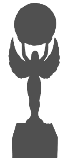 Radial Venn
47
Put a relevant subtitle in this line
Descriptions
Lorem ipsum dolor sit amet consectetur sagitis purus dolor sit amet consectetur sagitis.
Descriptions
Lorem ipsum dolor sit amet consectetur sagitis purus dolor sit amet consectetur sagitis.




Descriptions
Lorem ipsum dolor sit amet consectetur sagitis purus dolor sit amet consectetur sagitis.
Descriptions
Lorem ipsum dolor sit amet consectetur sagitis purus dolor sit amet consectetur sagitis.
Balance Smart
48
Put a relevant subtitle in this line
Concept
Fixed
Analysis
Descriptions
Lorem ipsum dolor sit amet consectetur sagitis purus dolor sit amet consectetur sagitis.
Descriptions
Lorem ipsum dolor sit amet consectetur sagitis purus dolor sit amet consectetur sagitis.
Meet Up
Research
Descriptions
Lorem ipsum dolor sit amet consectetur sagitis purus dolor sit amet consectetur sagitis.
Descriptions
Lorem ipsum dolor sit amet consectetur sagitis purus dolor sit amet consectetur sagitis.
Brief
Improvement
Descriptions
Lorem ipsum dolor sit amet consectetur sagitis purus dolor sit amet consectetur sagitis.
ANALYSIS
Lorem Ipsum has been the industry's standard dummy text ever since the 1500s when an unknown printer took a galley of type and scrambled it to make a type specimen book. It has survived not only five centuries, but also the leap into electronic typesetting
Basic Process
49
Put a relevant subtitle in this line
STEP 01
STEP 02
STEP 03
STEP 04
Lorem Ipsum has been the industry's standard dummy text ever since the 1500s. Fusce som libero topi sombrero bikinan meksiko when an unknown printer took a galley of type and scrambled it to make a type specimen book. It has survived not only five centuries, but also the leap into electronic typesetting
Chevron Process
50
Put a relevant subtitle in this line
Descriptions
Lorem ipsum dolor sit amet consectetur sagitis purus dolor sit amet consectetur sagitis.
Descriptions
Lorem ipsum dolor sit amet consectetur sagitis purus dolor sit amet consectetur sagitis.
Descriptions
Lorem ipsum dolor sit amet consectetur sagitis purus dolor sit amet consectetur sagitis.
Descriptions
Lorem ipsum dolor sit amet consectetur sagitis purus dolor sit amet consectetur sagitis.
Descriptions
Lorem ipsum dolor sit amet consectetur sagitis purus dolor sit amet consectetur sagitis.
Pyramide Chart
51
Put a relevant subtitle in this line
Content 1
Lorem ipsum dolor sit amet consectetur sagitis purus dolor sit amet consectetur sagitis.
STEP FIVE
Content 2
Lorem ipsum dolor sit amet consectetur sagitis purus dolor sit amet consectetur sagitis.
STEP FOUR
Content 3
Lorem ipsum dolor sit amet consectetur sagitis purus dolor sit amet consectetur sagitis.
STEP THREE
Image
Content 4
Lorem ipsum dolor sit amet consectetur sagitis purus dolor sit amet consectetur sagitis.
STEP TWO
Recycle
Hosting
Content 5
Lorem ipsum dolor sit amet consectetur sagitis purus dolor sit amet consectetur sagitis.
STEP ONE
Analysis
Sounding
Wave Chart
52
Put a relevant subtitle in this line




START
PROFITABLE
Photography
Lorem ipsum dolor sit amet consectetur sagitis purus dolor sit amet consectetur sagitis.
Design
Lorem ipsum dolor sit amet consectetur sagitis purus dolor sit amet consectetur sagitis.
Audio
Lorem ipsum dolor sit amet consectetur sagitis purus dolor sit amet consectetur sagitis.
Video
Lorem ipsum dolor sit amet consectetur sagitis purus dolor sit amet consectetur sagitis.
Step Line
53
Put a relevant subtitle in this line
Content 1
Lorem ipsum dolor sit amet consectetur sagitis purus dolor sit amet consectetur sagitis.
PHASE 01
Content 2
Lorem ipsum dolor sit amet consectetur sagitis purus dolor sit amet.
PHASE 02
Content 3
Lorem ipsum dolor sit amet consectetur sagitis purus dolor sit amet consectetur sagitis.
PHASE 03
Content 4
Lorem ipsum dolor sit amet consectetur sagitis purus dolor sit amet consectetur sagitis.
PHASE 04
Content 5
Lorem ipsum dolor sit amet consectetur sagitis purus dolor sit amet consectetur sagitis.
PHASE 05
Pie Chart
54
Put a relevant subtitle in this line




Simple Analysis
Dummy text ever since the 1500s, when an unknown printer took a galley of type and scrambled it to make a type specimen book. It has survived not only five centuries, but also the leap into electronic typesetting.
40%
30%
20%
10%
Line Chart
55
Put a relevant subtitle in this line
Sales
Quality
Network
Quantity
Asset
Simple Statistic
Dummy text ever since the 1500s, when an unknown printer took a galley of type and scrambled it to make a type specimen book. It has survived not only five centuries, but also the leap into electronic typesetting.
Bubble Chart
56
Put a relevant subtitle in this line
2010	   382.463 Point
2011	   526.221 Point
2012	   210.342 Point
2013	   674.335 Point
2014	1.086.765 Point
Simple Value
Dummy text ever since the 1500s, when an unknown printer took a galley of type and scrambled it to make a type specimen book. It has survived not only five centuries, but also the leap into electronic typesetting.
Area Chart
57
Put a relevant subtitle in this line
Descriptions
Lorem ipsum dolor sit amet consectetur sagitis purus dolor sit amet consectetur sagitis.
Descriptions
Lorem ipsum dolor sit amet consectetur sagitis purus dolor sit amet consectetur sagitis.
Descriptions
Lorem ipsum dolor sit amet consectetur sagitis purus dolor sit amet consectetur sagitis.
Descriptions
Lorem ipsum dolor sit amet consectetur sagitis purus dolor sit amet consectetur sagitis.
Descriptions
Lorem ipsum dolor sit amet consectetur sagitis purus dolor sit amet consectetur sagitis.
Stock Chart
58
Put a relevant subtitle in this line

May-14	  5 – 30 Point
June-14	10 – 40 Point

July-14	15 – 50 Point

Augt-14	30 – 60 Point

Sept-14	10 – 50 Point

Quality Point
Dummy text ever since the 1500s, when an unknown printer took a galley of type and scrambled it to make a type specimen book. It has survived not only five centuries, but also the leap into electronic typesetting.
Column Cylinder
59



Put a relevant subtitle in this line
QUANTITY
OMZET
ORDER
Simple Analysis
Dummy text ever since the 1500s, when an unknown printer took a galley of type and scrambled it to make a type specimen book. It has survived not only five centuries, but also the leap into electronic typesetting.
Column Box
60





Put a relevant subtitle in this line
Analysis
Dummy text ever since the 1500s, when an unknown printer took a galley of type and scrambled it to make a type specimen book.
Product 1
Lorem ipsum dolor sit amet consectetur sagitis purus dolor sit amet consectetur sagitis.
Product 2
Lorem ipsum dolor sit amet consectetur sagitis purus dolor sit amet consectetur sagitis.

Product 3
Lorem ipsum dolor sit amet consectetur sagitis purus dolor sit amet consectetur sagitis.



Product 4
Lorem ipsum dolor sit amet consectetur sagitis purus dolor sit amet consectetur sagitis.

Product 5
Lorem ipsum dolor sit amet consectetur sagitis purus dolor sit amet consectetur sagitis.
Clustered Column
61
Put a relevant subtitle in this line
Lorem Ipsum has been the industry's standard dummy text ever since the 1500s. Fusce som libero topi sombrero bikinan meksiko when an unknown printer took a galley of type and scrambled it to make a type specimen book. It has survived not only five centuries, but also the leap into electronic typesetting
Clustered Bar
62
Put a relevant subtitle in this line
Product History
Dummy text ever since the 1500s, when an unknown printer took a galley of type and scrambled it to make a type specimen book. It has survived not only five centuries, but also the leap into electronic typesetting.
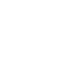 FAST
SLOW
Product 3
Lorem ipsum dolor sit amet consectetur sagitis purus dolor sit amet.
Product 1
Lorem ipsum dolor sit amet consectetur sagitis purus.
NORMAL
Product 2
Lorem ipsum dolor sit amet consectetur sagitis purus dolor sit amet consectetur sagitis.
PRODUCT 01
PRODUCT 01
PRODUCT 01
Radar Chart
63
Put a relevant subtitle in this line
17%
PRODUCT 01
PRODUCT 02
Sales Report
Dummy text ever since the 1500s, when an unknown printer took a galley of type and scrambled it to make a type.
25%
28%
PRODUCT 03
PRODUCT 04
30%
ON CASH		: 832 ITEM
FREE DELIVERY	: 320 ITEM
DELIVERY 		: 443 ITEM
STOCK		: 1.550 ITEM
U
U
You’ll not believe all of the elements in this slide are all editable without reducing the quality, structure organization
Organization
65
Put a relevant subtitle in this line
RONNY WABIA
CEO
STEVE MANSHUR
HRD
JHONY BLACK
OPR. MANAGER
ALUCARD
ACCOUNTING
PAMAN DOLIT
AUDITING
GRIWUL BRAY
DIV. MANAGER
66
SAVO MILOSEVIC
ADMINISTRATION
INDRA UBAN
HEAD MANAGER
HANA MASA
HEAD STORAGE
BRAMANTYO
HEAD MARKETING
PAUL NOAH
MANAGER
JULIA PEREZ
STAFF 1
DEPE KUMAT
STAFF 2
RUDOLF WENA
MARKETING
EIRIC BAKE
ASS. MANAGER
67
JUMINTEN
SALESMAN
NAOMI
SUPERVISOR
BRUNO WEAH
DRIVER
SITI BADRIAH
HEAD COUNTER
SRIKITI SIAP
SECURITY
MANOLWATI
HELPER
User by Country
68
Put a relevant subtitle in this line
Europe (Russia)
Lorem ipsum dolor sit amet, consectetur adipiscing elit.
United Kingdom (Manchester)
Lorem ipsum dolor sit amet, consectetur adipiscing elit.
Asia (Arab Saudi)
Lorem ipsum dolor sit amet, consectetur adipiscing elit.
United State of America (Washington DC)
Lorem ipsum dolor sit amet, consectetur adipiscing elit.
Australia (Queensland)
Lorem ipsum dolor sit amet, consectetur adipiscing elit.
South America (Argentina)
Lorem ipsum dolor sit amet, consectetur adipiscing elit.
40%  = 11.472.339
60% = 12.230.141
Country Map Timeline
69
Put a relevant subtitle in this line
GO
Australia
Dummy text ever since the 1500s, when an unknown printer took a galley of type and scrambled it to make a type specimen book. It has survived not only five centuries, but also the leap into electronic typesetting.

50%= 1.250.000
50%  = 1.250.000
USER : 2.500.000
70
Asia (Arab Saudi)
Dummy text ever since the 1500s, when an unknown printer took a galley of type and scrambled it to make a type specimen book. It has survived not only five centuries, but also the leap into electronic typesetting.
35%= 612.692
65%  = 1.137.857

USER : 1.750.550
71
Europe (Russia)
Dummy text ever since the 1500s, when an unknown printer took a galley of type and scrambled it to make a type specimen book. It has survived not only five centuries, but also the leap into electronic typesetting.
USER : 1.550.500
30%= 465.150
70%  = 1.085.350

72
South America (Argentina)
Dummy text ever since the 1500s, when an unknown printer took a galley of type and scrambled it to make a type specimen book. It has survived not only five centuries, but also the leap into electronic typesetting.
55%= 685.052
45%  = 560.497
United Kingdom
Dummy text ever since the 1500s, when an unknown printer took a galley of type and scrambled it to make a type specimen book. It has survived not only five centuries, but also the leap into electronic typesetting.


USER : 975.000
USER : 1.245.555
80%= 780.000
20%  = 195.000
73
United State of America (USA)
Dummy text ever since the 1500s, when an unknown printer took a galley of type and scrambled it to make a type specimen book. It has survived not only five centuries, but also the leap into electronic typesetting.
60%= 1.707.030
40%  = 1.138.020

USER : 2.845.050
Trophy Collection
74
Put a relevant subtitle in this line
GOLDEN AWARD 2012
BROWN AWARD 2013
BEST AWARD 2014
AWARD 2015
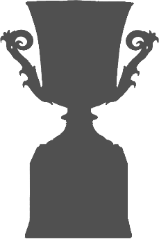 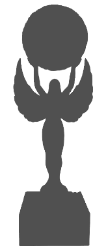 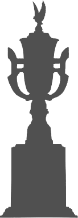 Trophy Four
Lorem ipsum dolor sit amet consectetur sagitis purus dolor sit amet consectetur sagitis.
Trophy Three
Lorem ipsum dolor sit amet consectetur sagitis purus dolor sit amet consectetur sagitis.
Trophy Two
Lorem ipsum dolor sit amet consectetur sagitis purus dolor sit amet consectetur sagitis.
Trophy One
Lorem ipsum dolor sit amet consectetur sagitis purus dolor sit amet consectetur sagitis.
U
U
You’ll not believe all of the elements in this slide are all editable without reducing the quality, project and portfolio
PC Project
76
Put a relevant subtitle in this line
Feature 1
Lorem ipsum dolor sit amet consectetur sagitis purus dolor sit amet consectetur sagitis.
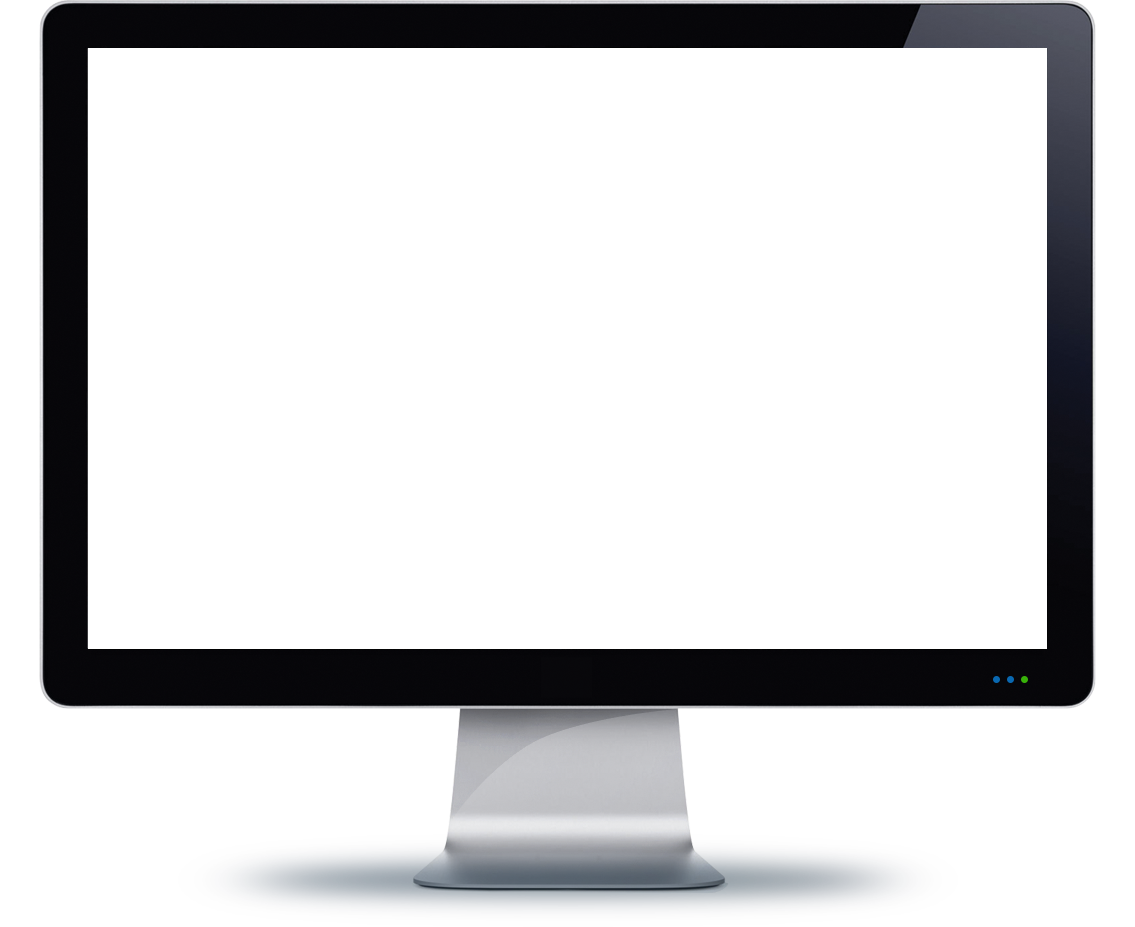 Personal Computer Project
Dummy text ever since the 1500s, when an unknown printer took a galley of type and scrambled it to make a type specimen book. It has survived not only five centuries, but also the leap into electronic typesetting.
Feature 2
Lorem ipsum dolor sit amet consectetur sagitis purus dolor sit amet consectetur sagitis.
Feature 3
Lorem ipsum dolor sit amet consectetur sagitis purus dolor sit amet consectetur sagitis.
Feature 4
Lorem ipsum dolor sit amet consectetur sagitis purus dolor sit amet consectetur sagitis.
Feature 5
Lorem ipsum dolor sit amet consectetur sagitis purus dolor sit amet consectetur sagitis.
Feature 6
Lorem ipsum dolor sit amet consectetur sagitis purus dolor sit amet consectetur sagitis.
Tablet Project
77
Put a relevant subtitle in this line
Shopping Cart
Lorem ipsum dolor sit amet consectetur sagitis purus dolor sit amet consectetur sagitis.
Shopping Cart
Lorem ipsum dolor sit amet consectetur sagitis purus dolor sit amet consectetur sagitis.
Social Share Options
Lorem ipsum dolor sit amet consectetur sagitis purus dolor sit amet consectetur sagitis.
Social Share Options
Lorem ipsum dolor sit amet consectetur sagitis purus dolor sit amet consectetur sagitis.
Content Download
Lorem ipsum dolor sit amet consectetur sagitis purus dolor sit amet consectetur sagitis.
Content Download
Lorem ipsum dolor sit amet consectetur sagitis purus dolor sit amet consectetur sagitis.
Playable Media
Lorem ipsum dolor sit amet consectetur sagitis purus dolor sit amet consectetur sagitis.
Playable Media
Lorem ipsum dolor sit amet consectetur sagitis purus dolor sit amet consectetur sagitis.
Advance Searching
Lorem ipsum dolor sit amet consectetur sagitis purus dolor sit amet consectetur sagitis.
Mobile Project
78
Put a relevant subtitle in this line
Feature 1
Lorem ipsum dolor sit amet consectetur sagitis purus dolor sit amet consectetur sagitis.
Feature 1
Lorem ipsum dolor sit amet consectetur sagitis purus dolor sit amet consectetur sagitis.
Feature 1
Lorem ipsum dolor sit amet consectetur sagitis purus dolor sit amet consectetur sagitis.
Feature 1
Lorem ipsum dolor sit amet consectetur sagitis purus dolor sit amet consectetur sagitis.
Feature 1
Lorem ipsum dolor sit amet consectetur sagitis purus dolor sit amet consectetur sagitis.
Feature 1
Lorem ipsum dolor sit amet consectetur sagitis purus dolor sit amet consectetur sagitis.
There are many variations of passages of Lorem Ipsum available, but the majority have suffered alteration in some form, by injected humor, or randomized words which don't look even slightly believable.
Portfolio Project
79
Put a relevant subtitle in this line
Description
Lorem ipsum dolor sit amet consectetur sagitis purus dolor sit amet consectetur sagitis.
Description
Lorem ipsum dolor sit amet consectetur sagitis purus dolor sit amet consectetur sagitis.
Description
Lorem ipsum dolor sit amet consectetur sagitis purus dolor sit amet consectetur sagitis.
Description
Lorem ipsum dolor sit amet consectetur sagitis purus dolor sit amet consectetur sagitis.
Description
Lorem ipsum dolor sit amet consectetur sagitis purus dolor sit amet consectetur sagitis.
Portfolio Variation
80
Put a relevant subtitle in this line
Description
Lorem ipsum dolor sit amet consectetur sagitis purus dolor sit amet consectetur sagitis.
Description
Lorem ipsum dolor sit amet consectetur sagitis purus dolor sit amet consectetur sagitis.
Description
Lorem ipsum dolor sit amet consectetur sagitis purus dolor sit amet consectetur sagitis.
Description
Lorem ipsum dolor sit amet consectetur sagitis purus dolor sit amet consectetur sagitis.
Portfolio Variations
81
Put a relevant subtitle in this line
Description
Lorem ipsum dolor sit amet consectetur sagitis purus dolor sit amet consectetur sagitis.
Client
Jimmy Partikelir
Description
Lorem ipsum dolor sit amet consectetur sagitis purus dolor sit amet consectetur sagitis.
Description
Lorem ipsum dolor sit amet consectetur sagitis purus dolor sit amet consectetur sagitis.
Description
Lorem ipsum dolor sit amet consectetur sagitis purus dolor sit amet consectetur sagitis.
Description
Lorem ipsum dolor sit amet consectetur sagitis purus dolor sit amet consectetur sagitis.
Description
Lorem ipsum dolor sit amet consectetur sagitis purus dolor sit amet consectetur sagitis.
Lorem Ipsum has been the industry's standard dummy text ever since the 1500s. Fusce som libero topi sombrero bikinan meksiko when an unknown printer took a galley of type and scrambled it to make a type specimen book. It has survived not only five centuries, but also the leap into electronic typesetting
Keys to be a Better Design
83
Put a relevant subtitle in this line
Lets your eyes again experience
Lorem ipsum dolor sit amet consectetur sagitis purus dolor sit amet consectetur sagitis.
Build library of ideas
Lorem ipsum dolor sit amet consectetur sagitis purus dolor sit amet consectetur sagitis.
Be Focused
Lorem ipsum dolor sit amet consectetur sagitis purus dolor sit amet consectetur sagitis.
Tips the scale
Lorem ipsum dolor sit amet consectetur sagitis purus dolor sit amet consectetur sagitis.
Lorem Ipsum has been the industry's standard dummy text ever since the 1500s. Fusce som libero topi sombrero bikinan meksiko when an unknown printer took a galley of type and scrambled it to make a type specimen book. It has survived not only five centuries, but also the leap into electronic typesetting
84
Closing
Put a relevant subtitle in this line
Lorem Ipsum has been the industry's standard dummy text ever since the 1500s when an unknown printer took a galley of type and scrambled it to make a type specimen book. It has survived not only five centuries, but also the leap into electronic typesetting

- Parto Ulo
U
U
Minio
Presentations

Center Street, 5 Ave. Avg. Soerabadja
Indonesua, Bimasakti
+123 456 789
86
Thanks
for
Watching